Факультет менеджменту
Кафедра прикладної економіки, підприємництва та публічного управління
КВАЛІФІКАЦІЙНА РОБОТА СТУПЕНЮ МАГІСТРА 
НА ТЕМУ:
Обґрунтування заходів підвищення конкурентоспроможності торговельного підприємства
Литвинова Єлизавета Геннадіївна, 076м-19з-1
доц. к.е.н. Чорнобаєв В.В
18.12.2020
Об'єкт дослідження  - торгове підприємство «Остапенко». 

Мета дослідження - комплексний аналізі підприємства «Остапенко» і його виду діяльності, оцінці конкурентоспроможності продукції підприємства і формуванні пропозицій щодо підвищення рівня конкурентоспроможності на ринку продовольчих товарів

Новизна отриманих результатів полягає в поглибленні теоретичних уявлень про напрямки підвищення конкурентоспроможності підприємств малого та середнього бізнесу в більш конкретизованій сфері, та рекомендації щодо боротьби з наслідками пандемії у торговельній сфері.
Литвинова Є.Г. 076м-19з-1 // 18.12.2020
Організаційна структура підприємства
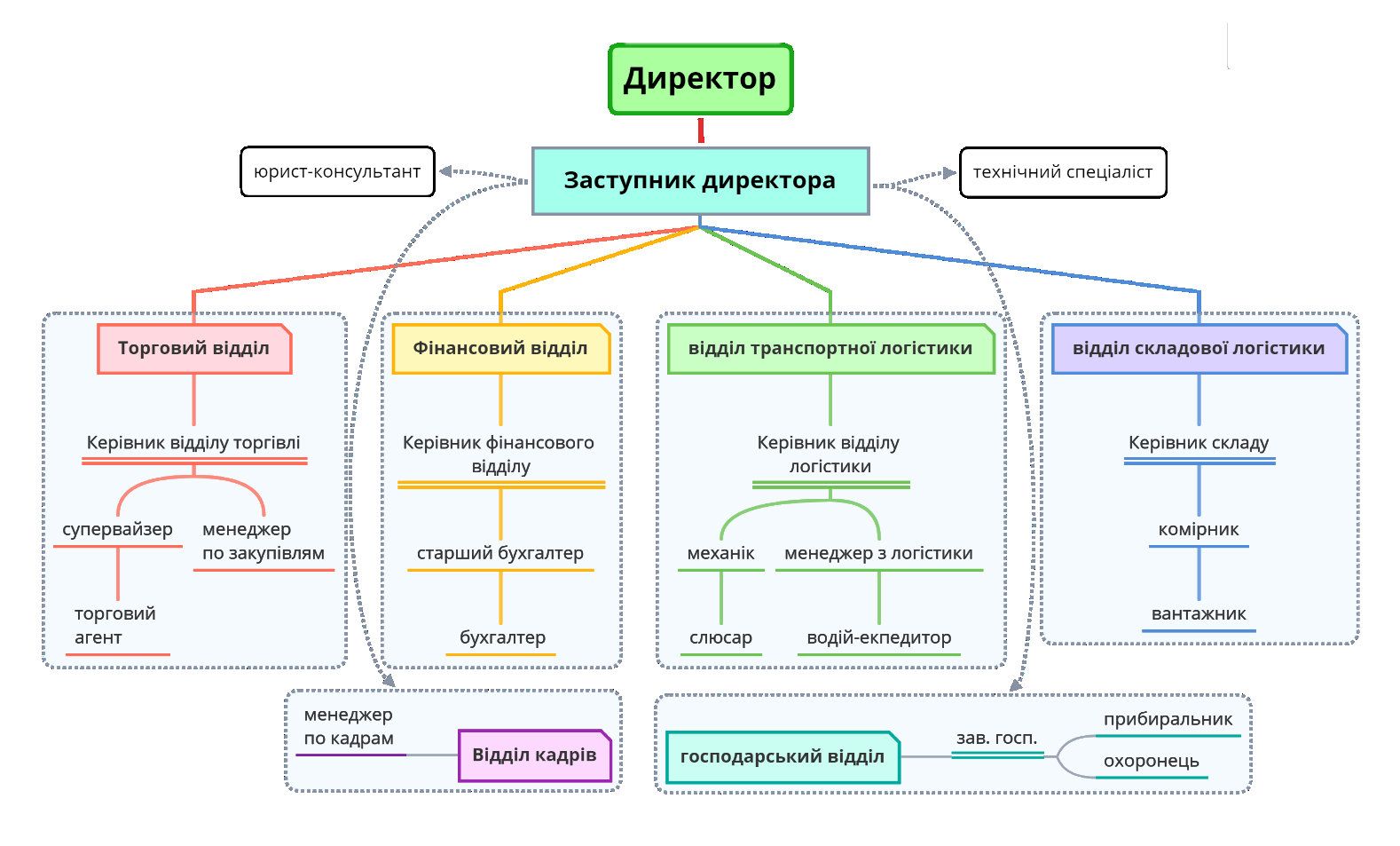 Литвинова Є.Г. 076м-19з-1 // 18.12.2020
Точки доставки продовольчих товарів
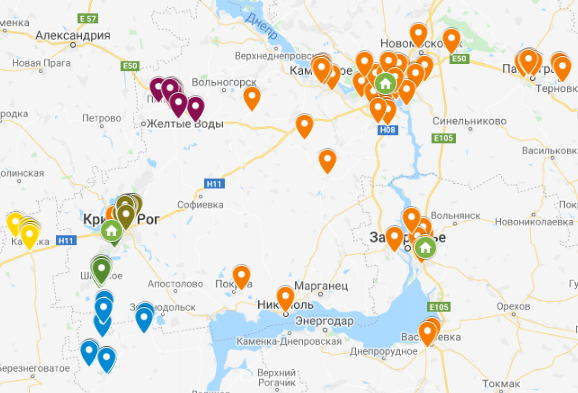 Основні контрагенти
Литвинова Є.Г. 076м-19з-1 // 18.12.2020
Аналіз виручки та витрат підприємства
Литвинова Є.Г. 076м-19з-1 // 18.12.2020
Аналіз показників рентабельності підприємства
Литвинова Є.Г. 076м-19з-1 // 18.12.2020
Литвинова Є.Г. 076м-19з-1 // 18.12.2020
Аналіз логістичних процесів підприємства
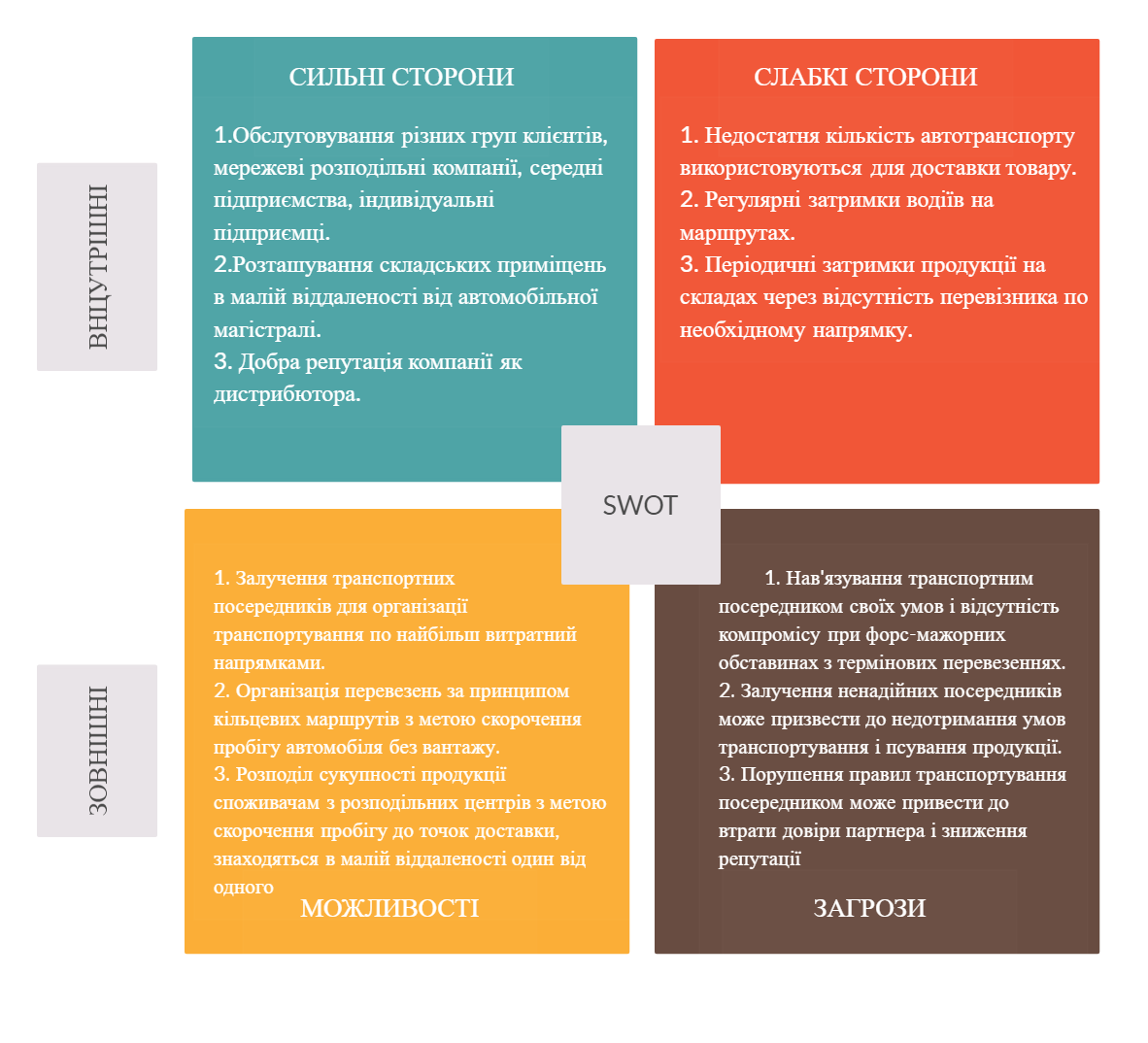 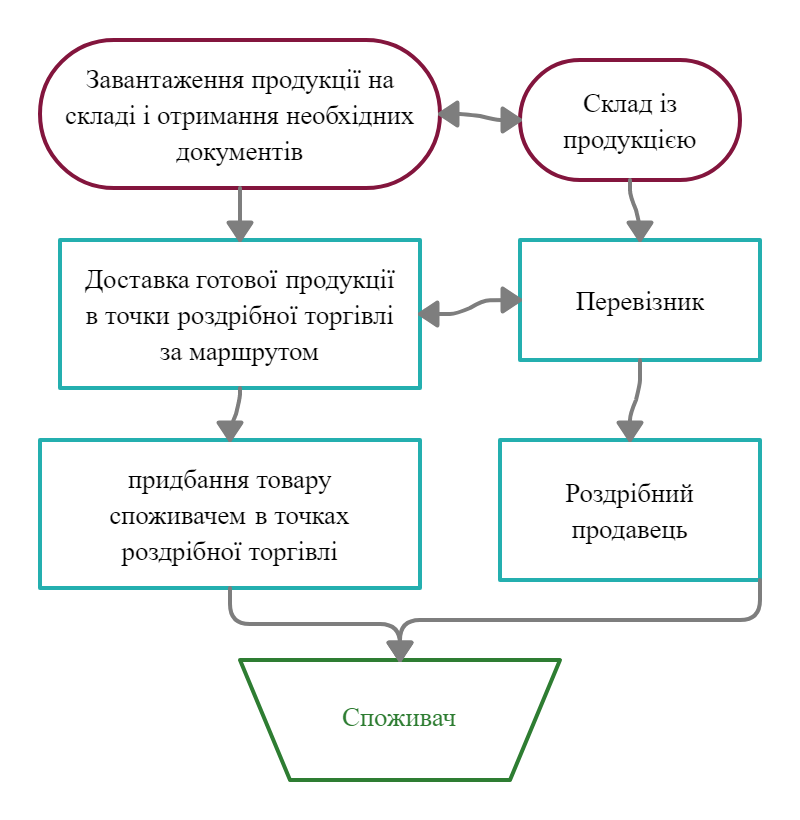 Литвинова Є.Г. 076м-19з-1 // 18.12.2020
Характеристика вантажних авто підприємства
Аналіз автопарку підприємства «Остапенко»
Виконання обсягу перевезень і вантажообігу в ФОП «Остапенко» за 2019 р.
Литвинова Є.Г. 076м-19з-1 // 18.12.2020
Вихідні дані для аналізу конкурентоспроможності продукції підприємства
Литвинова Є.Г. 076м-19з-1 // 18.12.2020
Аналіз проведеного анкетування «Досвід покупок 2020»
Литвинова Є.Г. 076м-19з-1 // 18.12.2020
Аналіз споживчих вподобань при виборі:
Литвинова Є.Г. 076м-19з-1 // 18.12.2020
Литвинова Є.Г. 076м-19з-1 // 18.12.2020
Результати оптимізції логістичних ланцюгів підприємства
Литвинова Є.Г. 076м-19з-1 // 18.12.2020
Рекомендації щодо впровадження онлайн магазину
Литвинова Є.Г. 076м-19з-1 // 18.12.2020
Доповідь завершеноДякую за увагу!
Литвинова Єлизавета Геннадіївна, 076м-19з-1
доц. к.е.н. Чорнобаєв В.В
18.12.2020